Using Creative Commons CC BY, Open Educational Resources (OER), and Skills Commons to Enhance Grant Success
May 6, 2015
[Speaker Notes: Add slide of previous and upcoming webinars]
TAACCCT LEARNING NETWORK AT A GLANCE
Other Non-Federal Providers of TA and Resources for  TAACCCT Grantees:

Creative Commons

CAST

The Transformative Change Initiative
TAACCCT LEARNING NETWORK EXPLAINED
How to find us:
Find TLN resources on ETA Grantees (click on TAACCCT in right column)
Contact DOL and JFF: TAACCCT@dol.gov
Contact CalState/Merlot: support@skillscommons.org 
Note: Evaluation support is provided separately through DOL’s Chief Evaluation Office, supported by Urban Institute and Abt Associates. Contact them at TAACCCTeval@urban.org.
Presenters
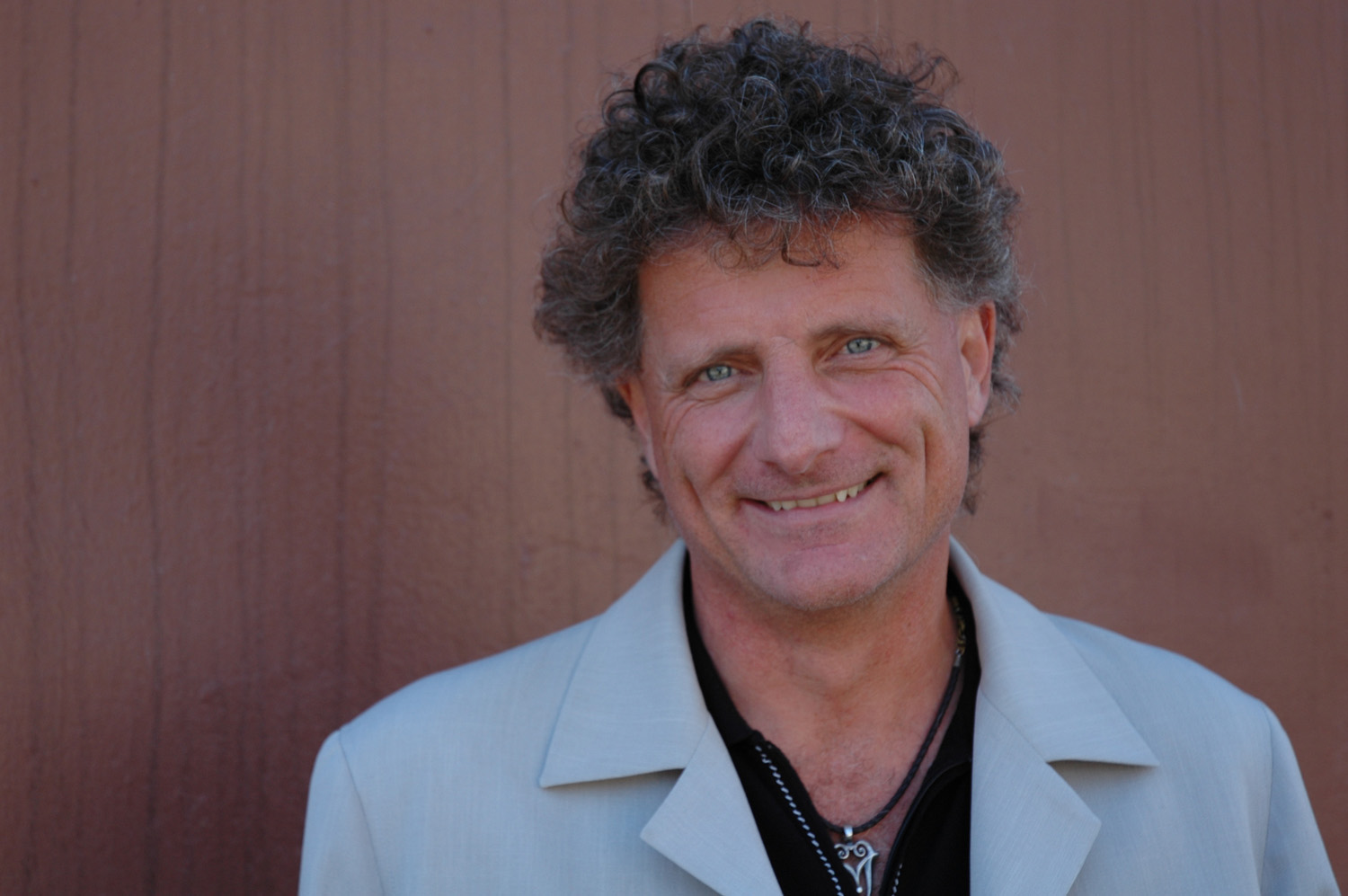 Paul Stacey
Associate Director of Global Learning, Creative Commons
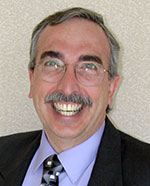 Gerry Hanley
Executive Director, Skillscommons.org
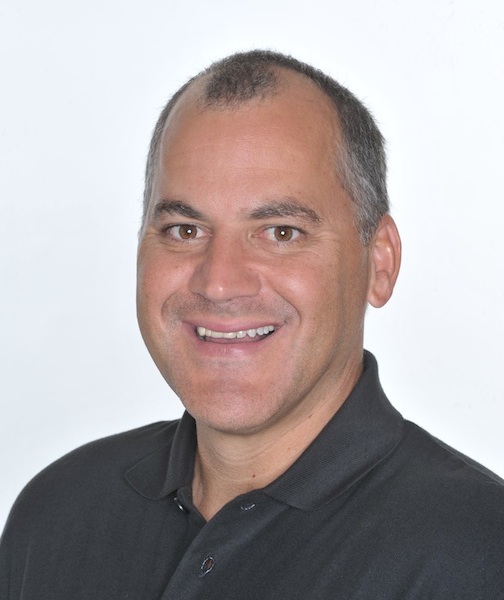 Rick Lumadue
Program Manager, Skillscommons.org
Are the resources at http://www.saylor.org/courses/ OER?
Yes
No
Don’t know
Opening Poll
Agenda
Explore existing openly licensed resources that can be incorporated into TAACCCT Curricula projects.
Find and review existing OER created outside the TAACCCT grant program and reuse it for your grant work
Find and review existing OER created by other TAACCCT grantees and reuse it for your grant work
Learn how to evaluate the quality of existing OER 
Examine the benefits and process of reusing OER material 
Understand the implications of OER and how to leverage it for enhanced grant success 
Discover how others are using OER to improve quality and reduce costs
Gain an understanding of design and development strategies for using and creating OER in your grant work 
Remixing OER materials
Example of how to mix different resources together
Find out about resources that can help you learn more
Explore existing openly licensed resources that can be incorporated into TAACCCT Curricula projects
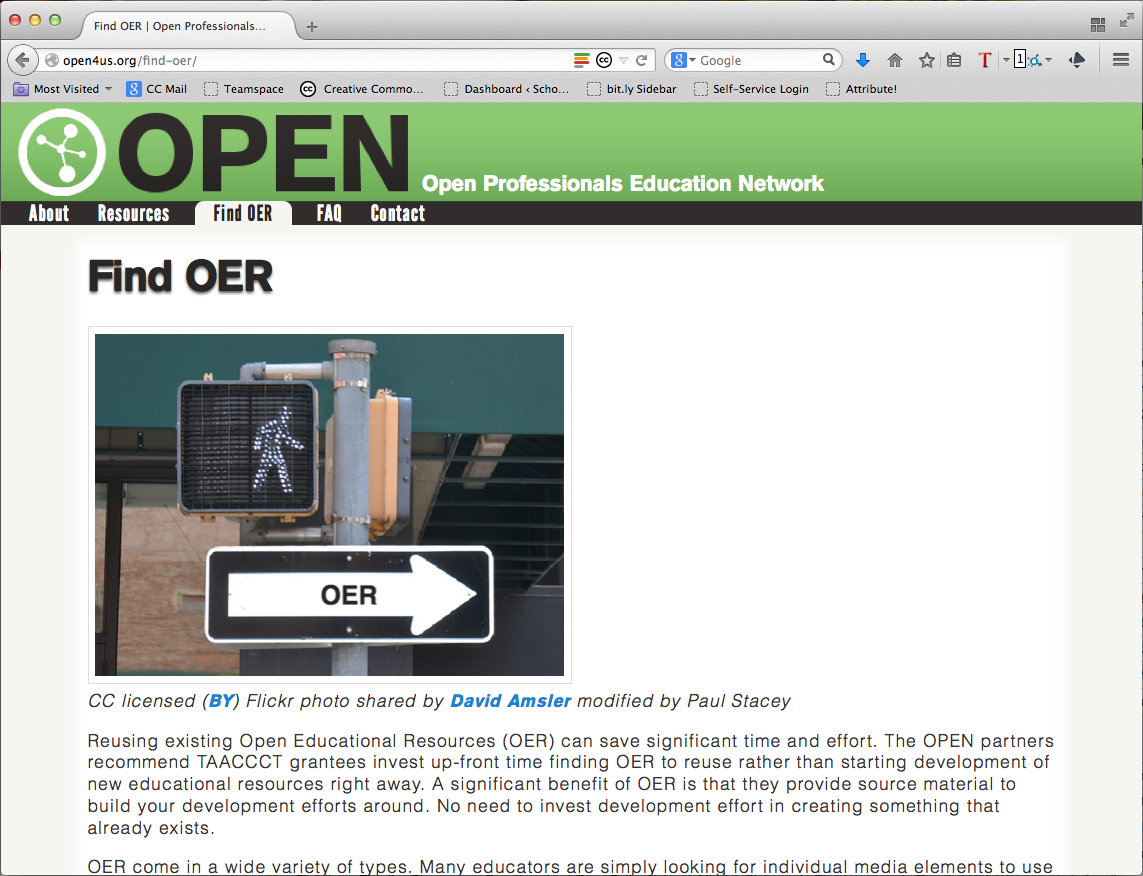 Find and review existing OER created outside the TAACCCT grant program and reuse it for your grant work
http://open4us.org/find-oer
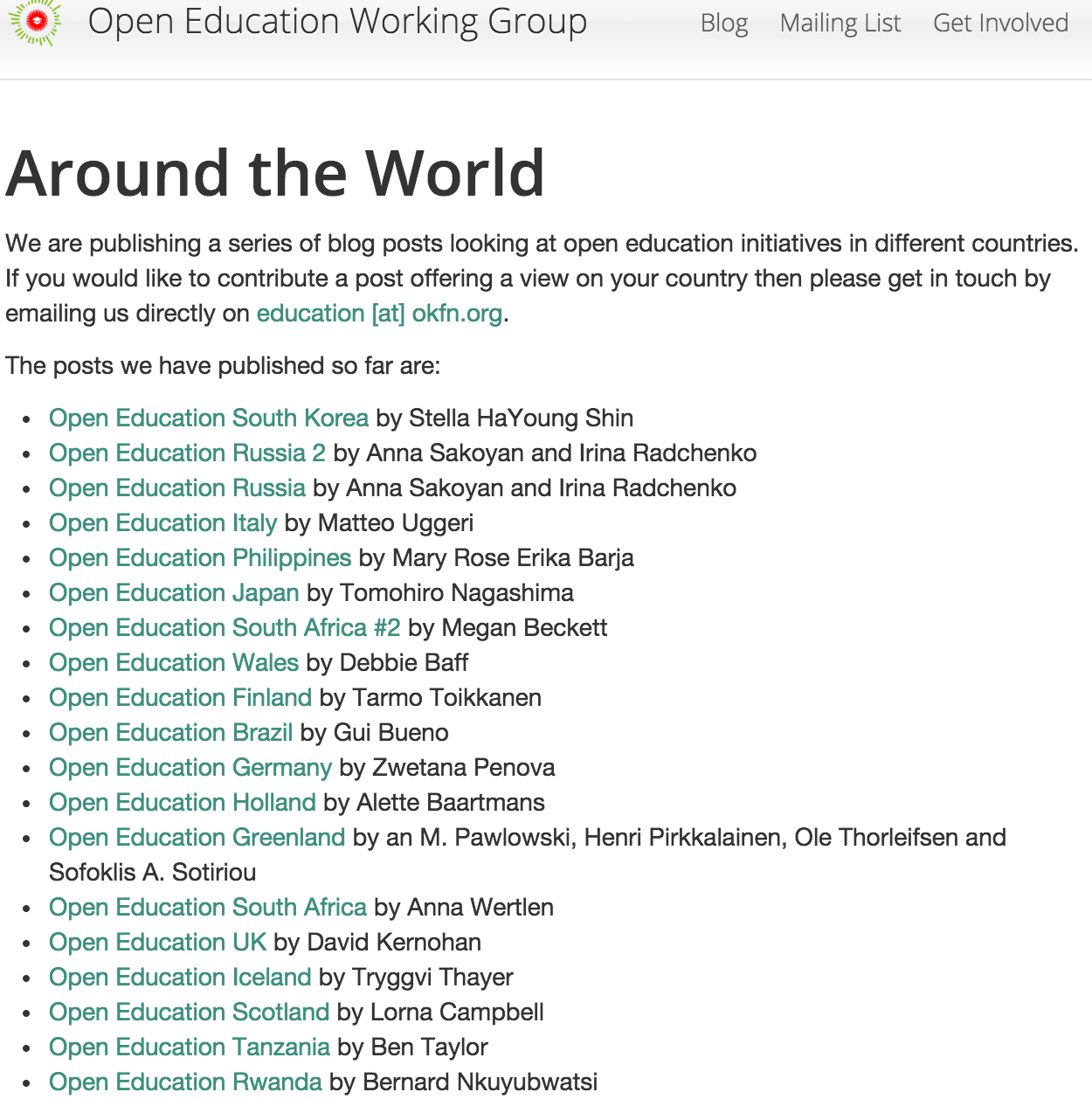 http://education.okfn.org/world/
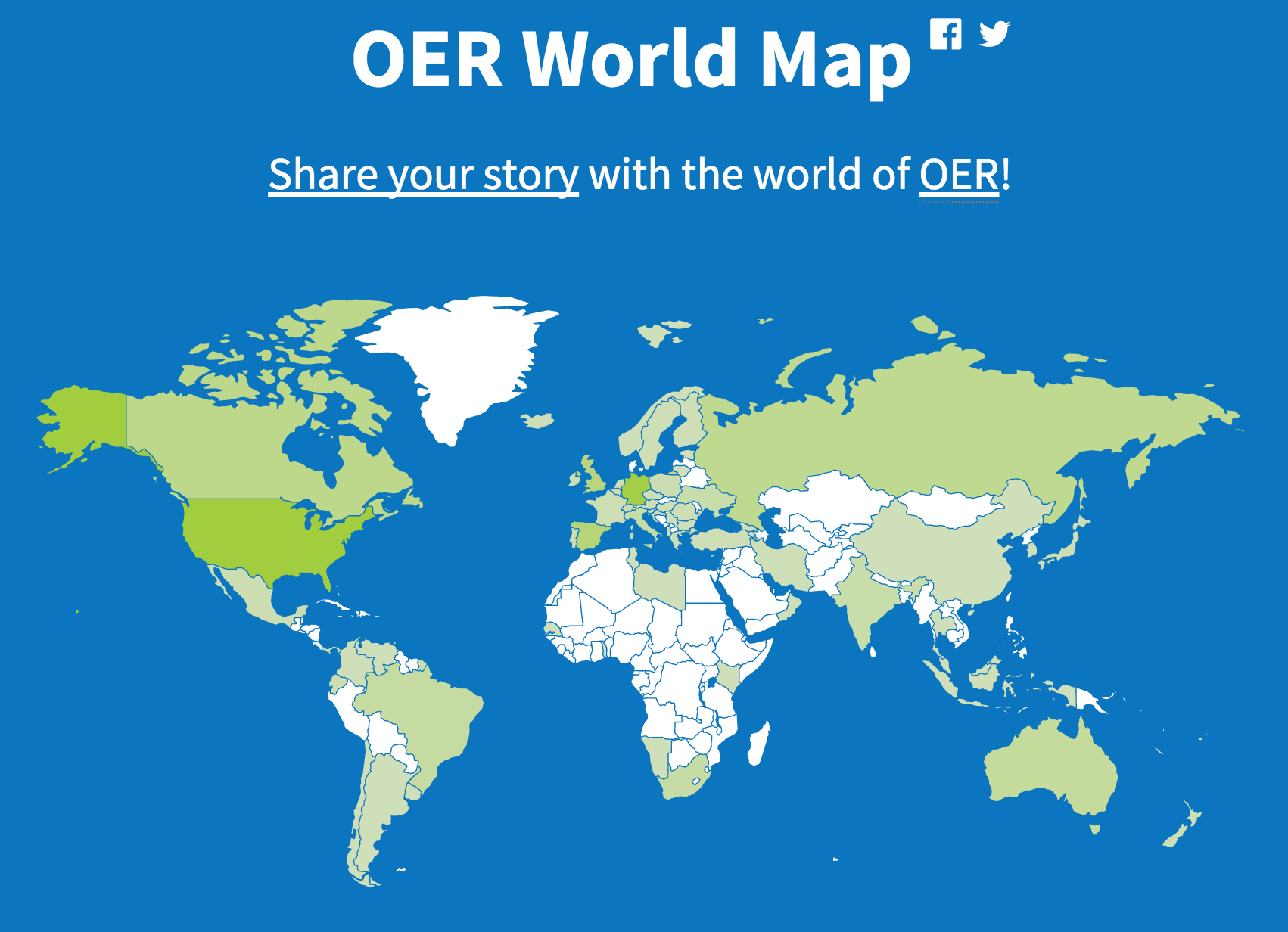 https://oerworldmap.org/
Find Existing, Quality, Free and Open Ed Resources
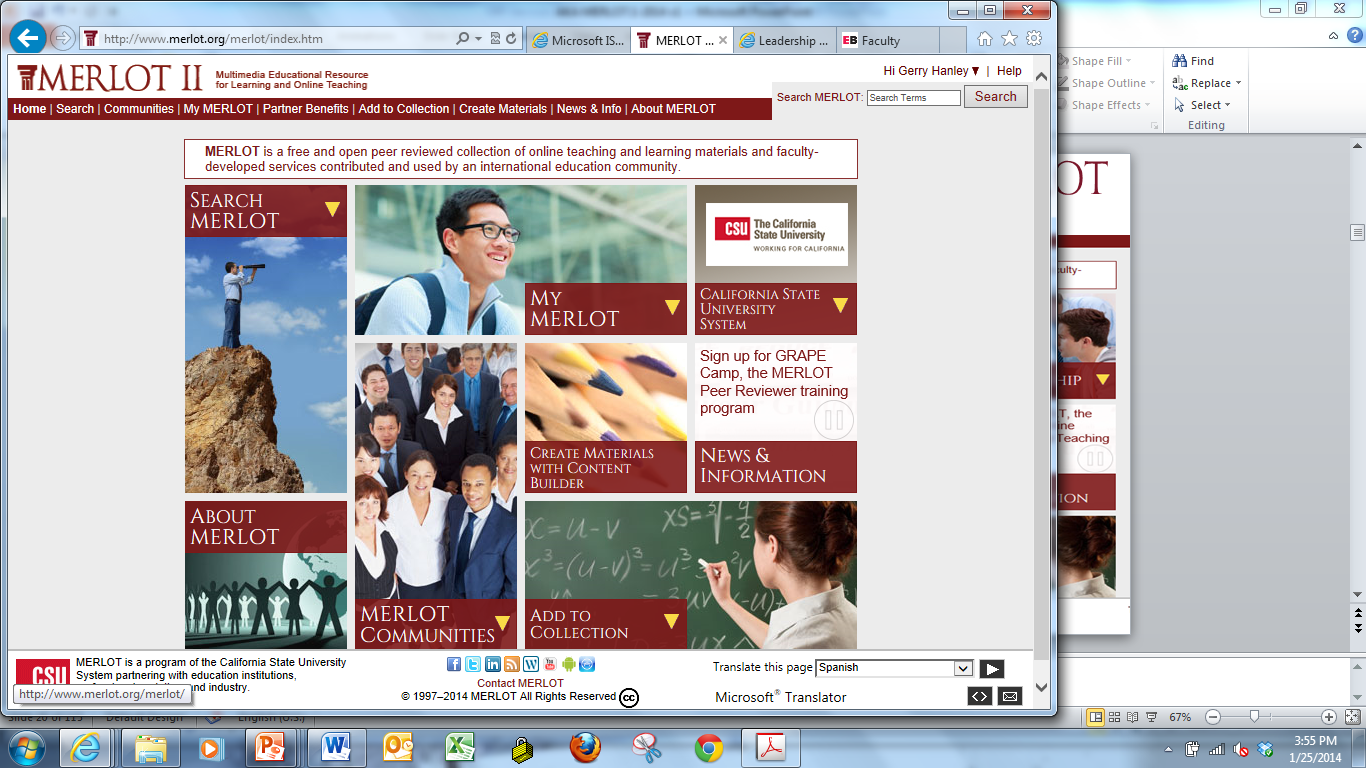 10
www.merlot.org
Over 62,000 free and open online instructional materials for students and faculty to adopt.
Over 27,000 with Creative Commons licenses
Over 3,700 free and open etextbooks (over 1,200 with Creative Commons licenses)
Over 5,500 free and open courseware
About 250 new materials added each month
Over 130,000 free members in MERLOT
Over 50,000 are faculty
Over 40,000 are students
About 1,000 new members join each month
11
DISCOVER Materials and People
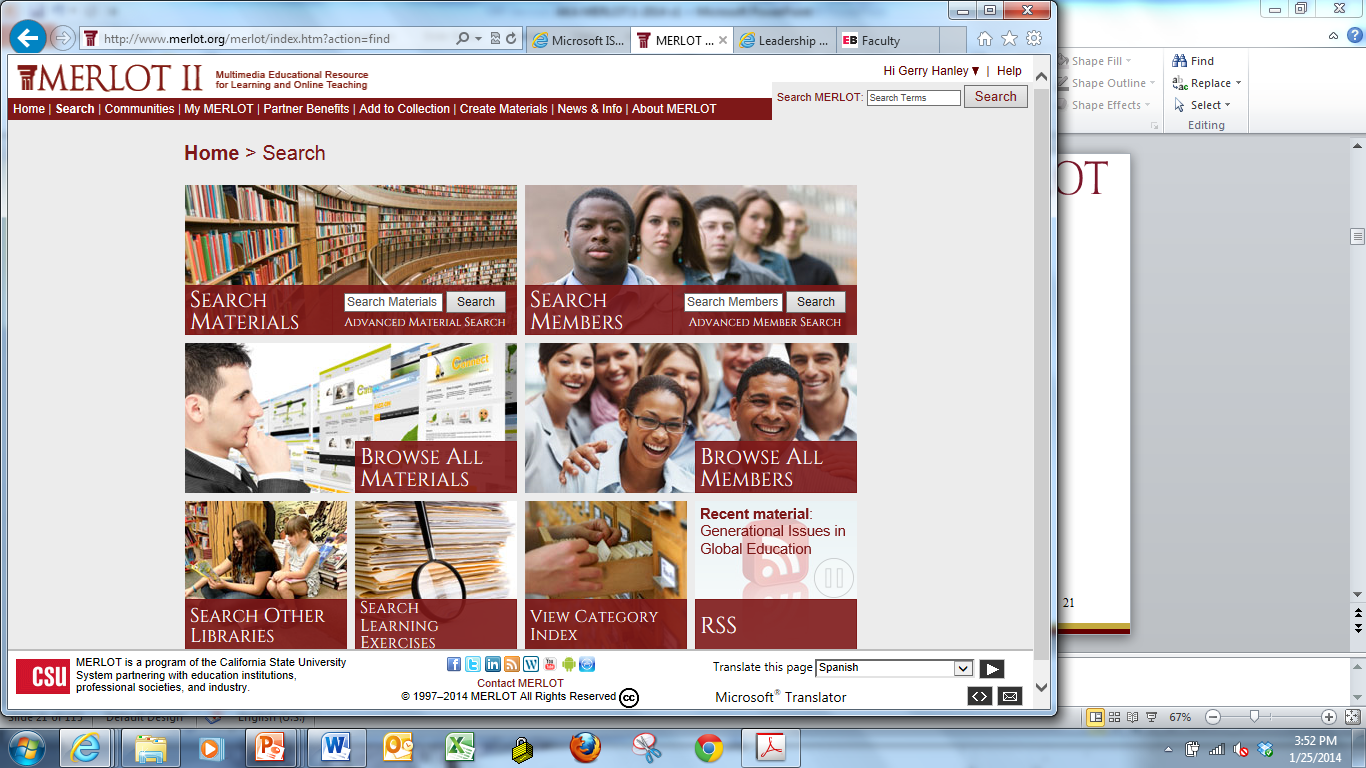 12
www.cool4ed.org
www.cool4ed.org
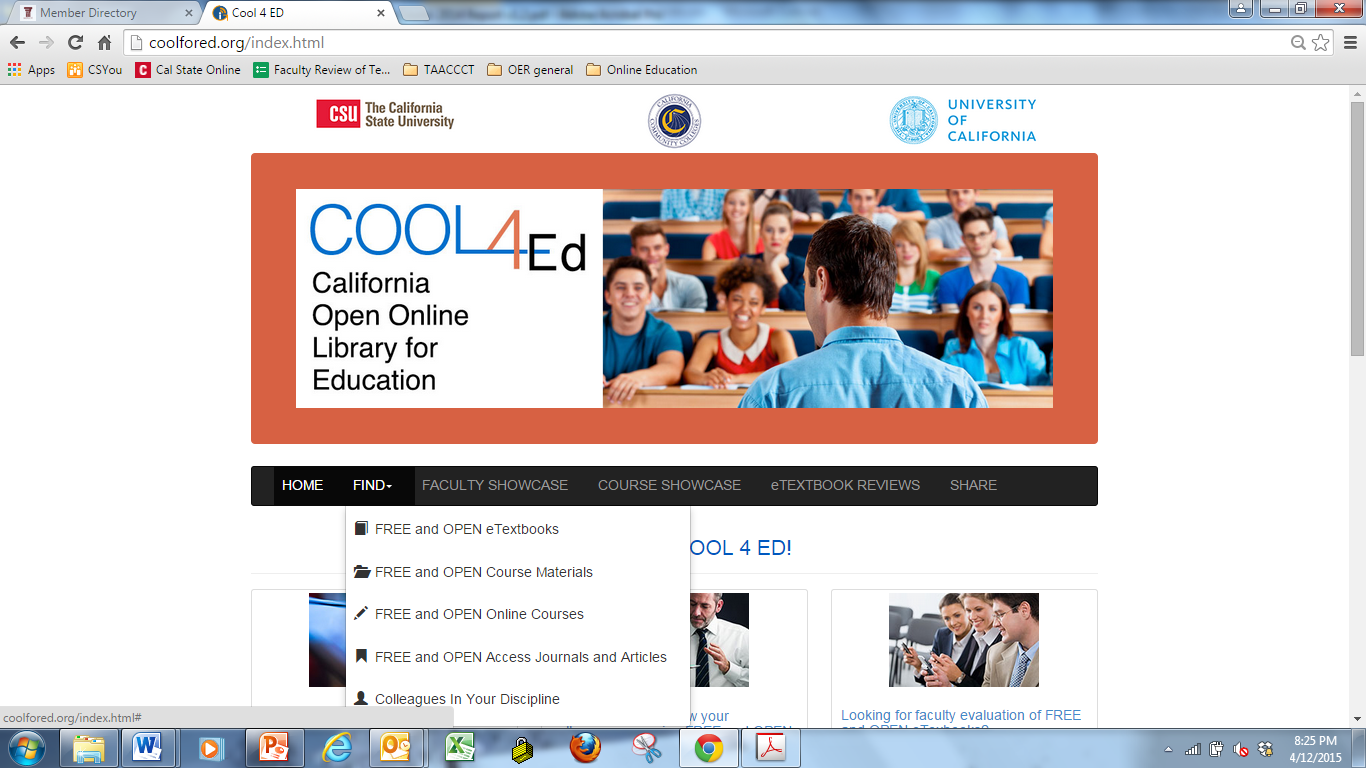 13
Showing Faculty Adoption of Open Textbooks
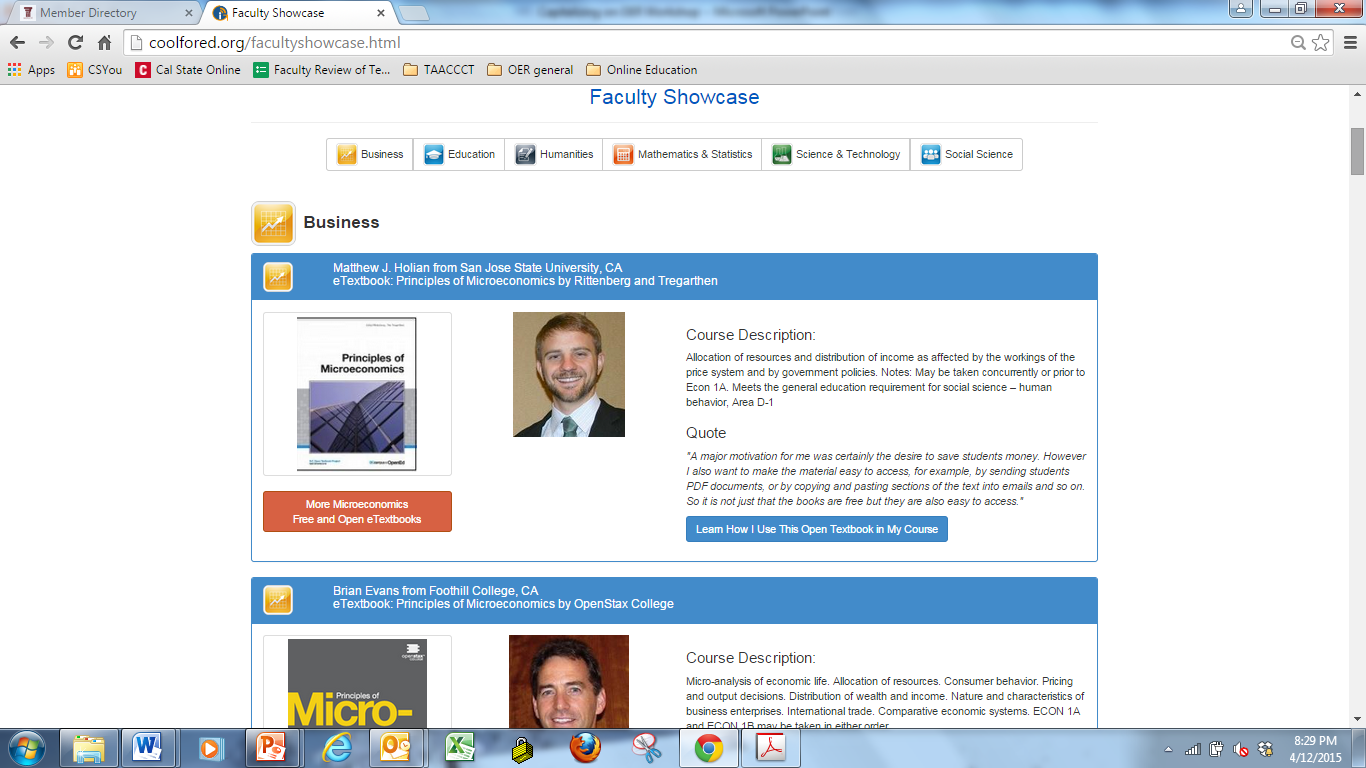 14
Selective Recommendations for Courses
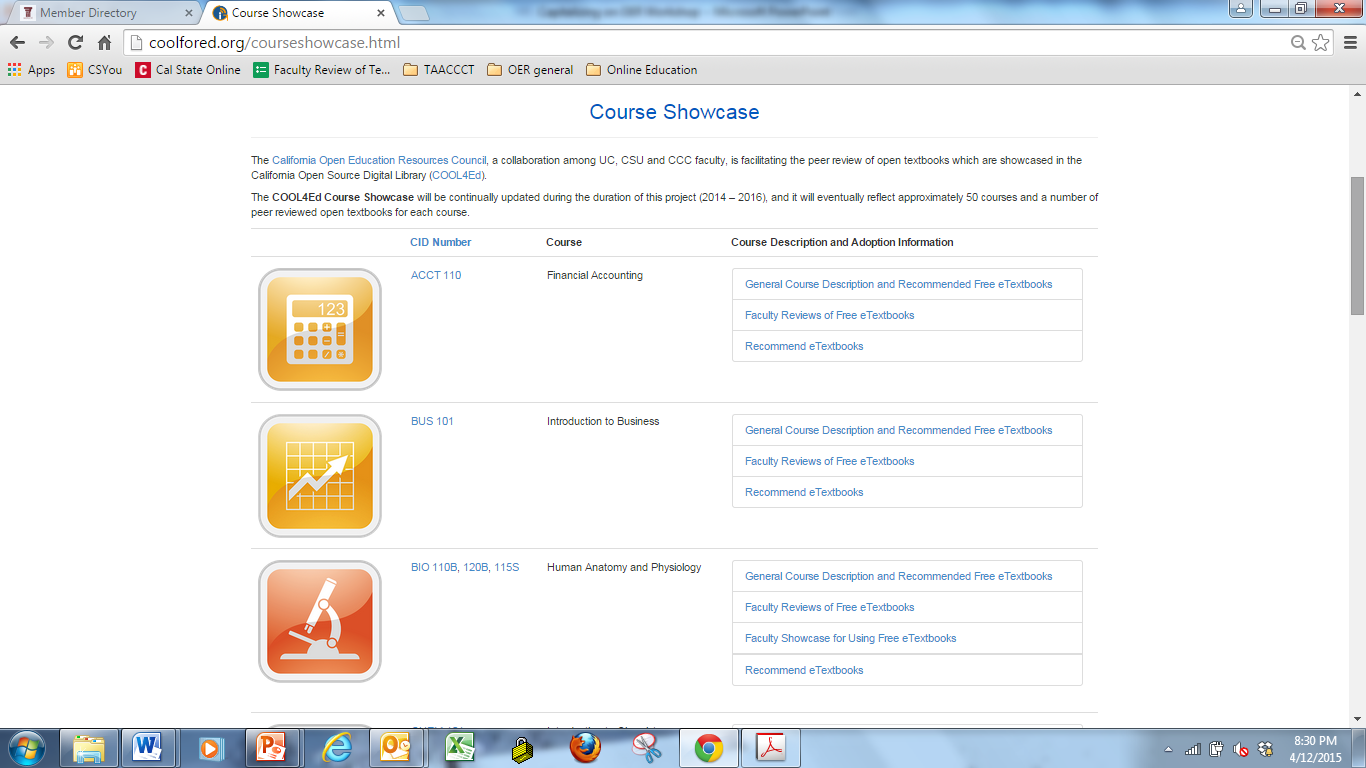 15
OER Services for Any Learnerwww.merlotx.org – A Student Portal
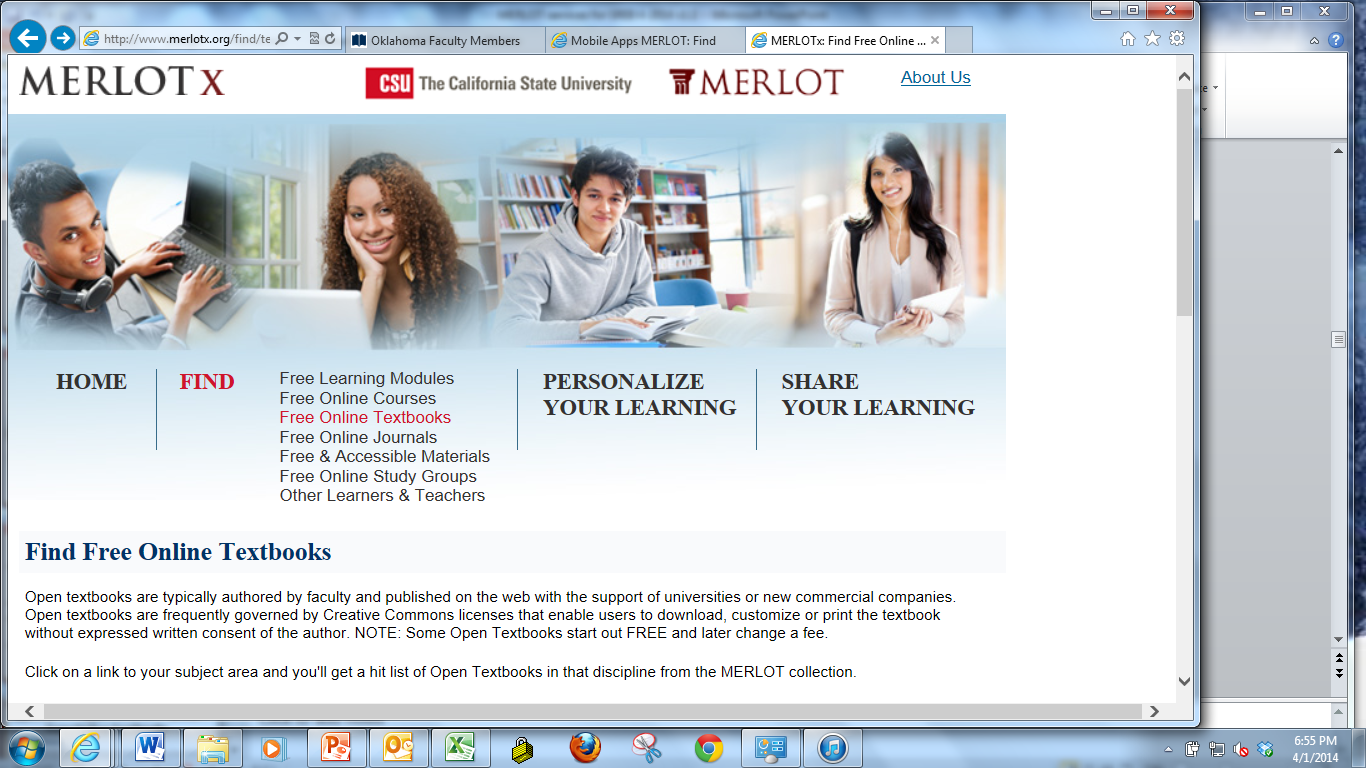 16
Mobile Search Apps
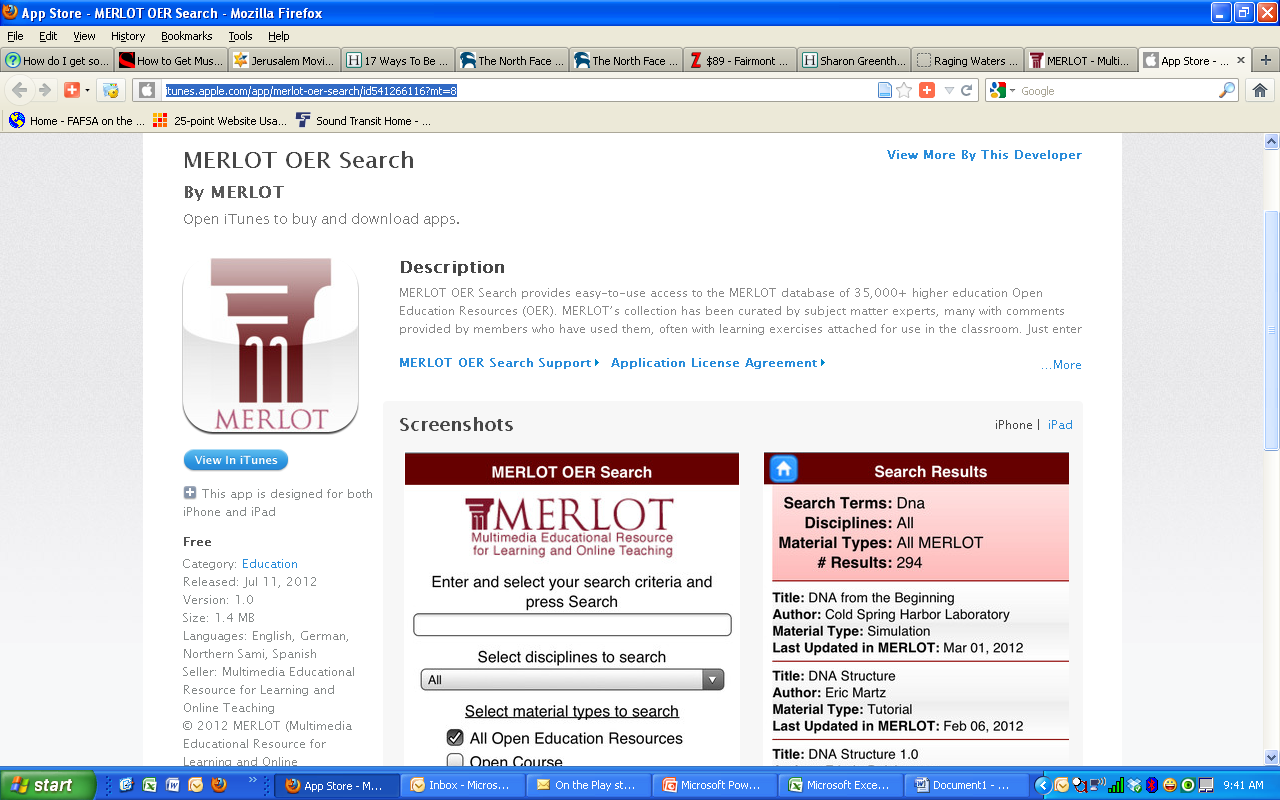 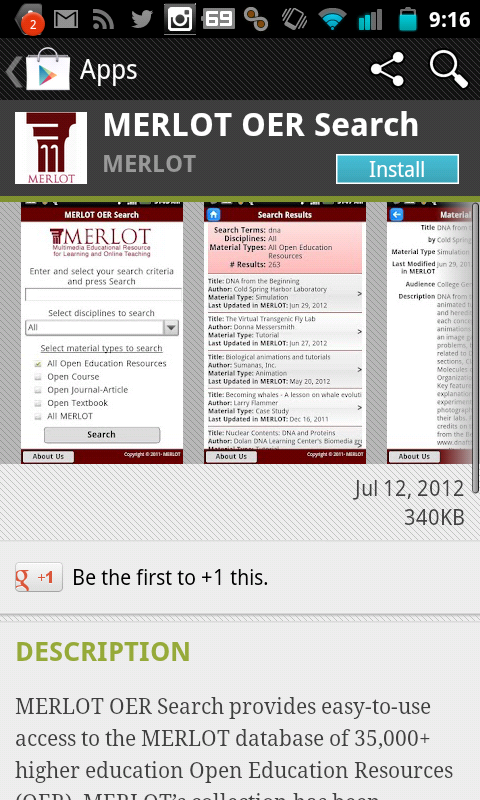 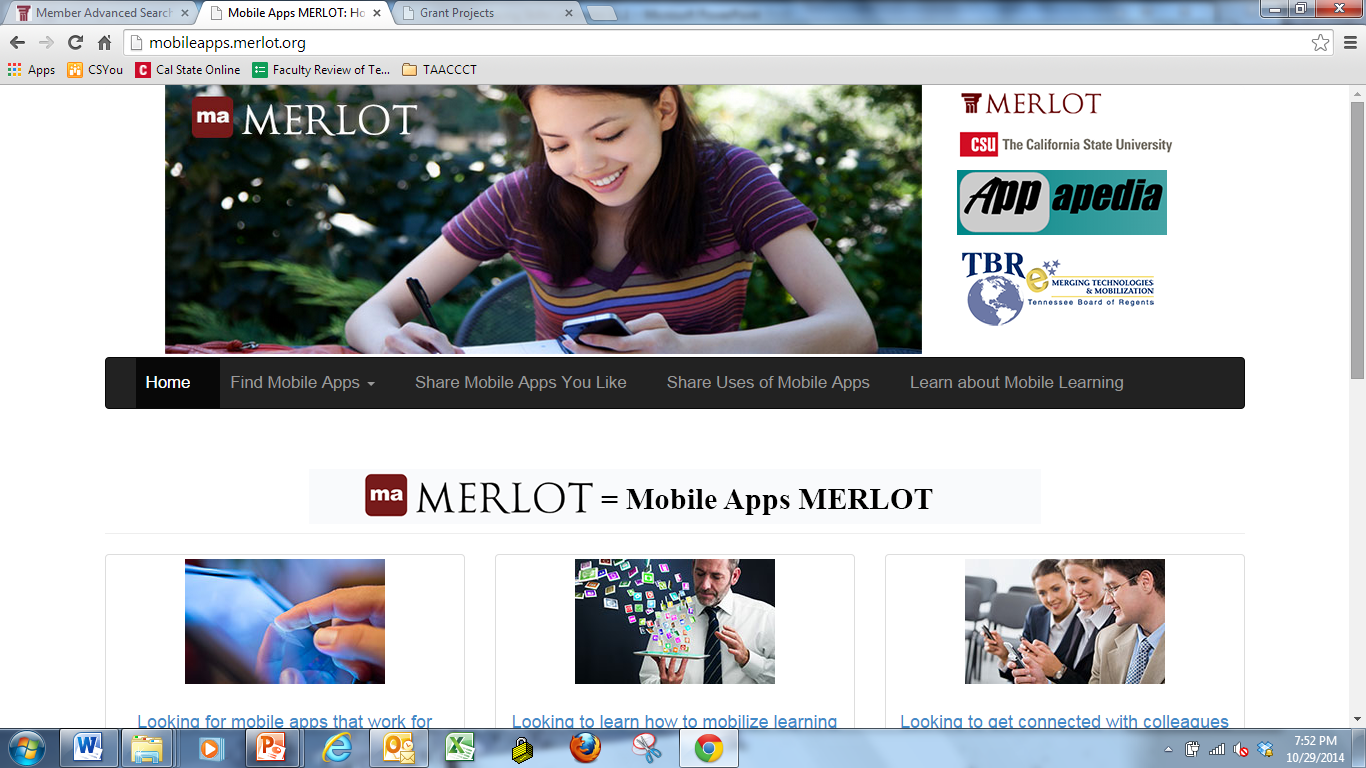 Mobile Apps
http://mobileapps.merlot.org
MERLOT-Institutional Communities
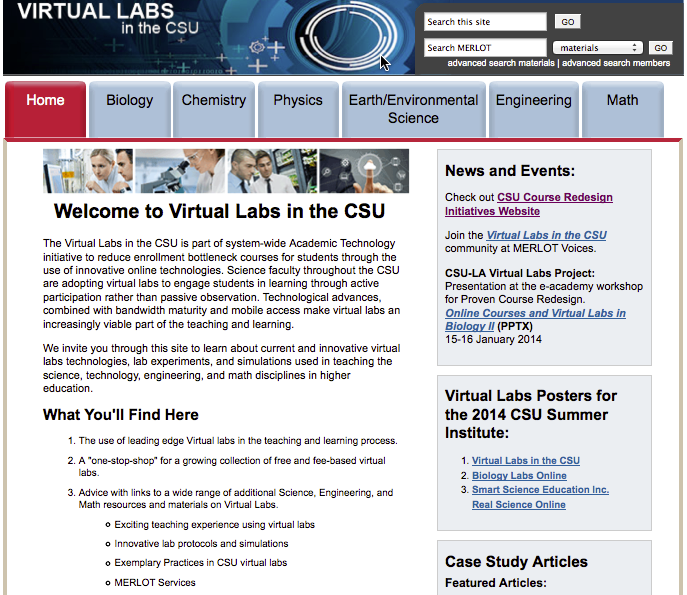 [Speaker Notes: http://teachingcommons.cdl.edu/virtuallabs/
Virtual Labs – 24 X 7, Active Learning; Many are Free,]
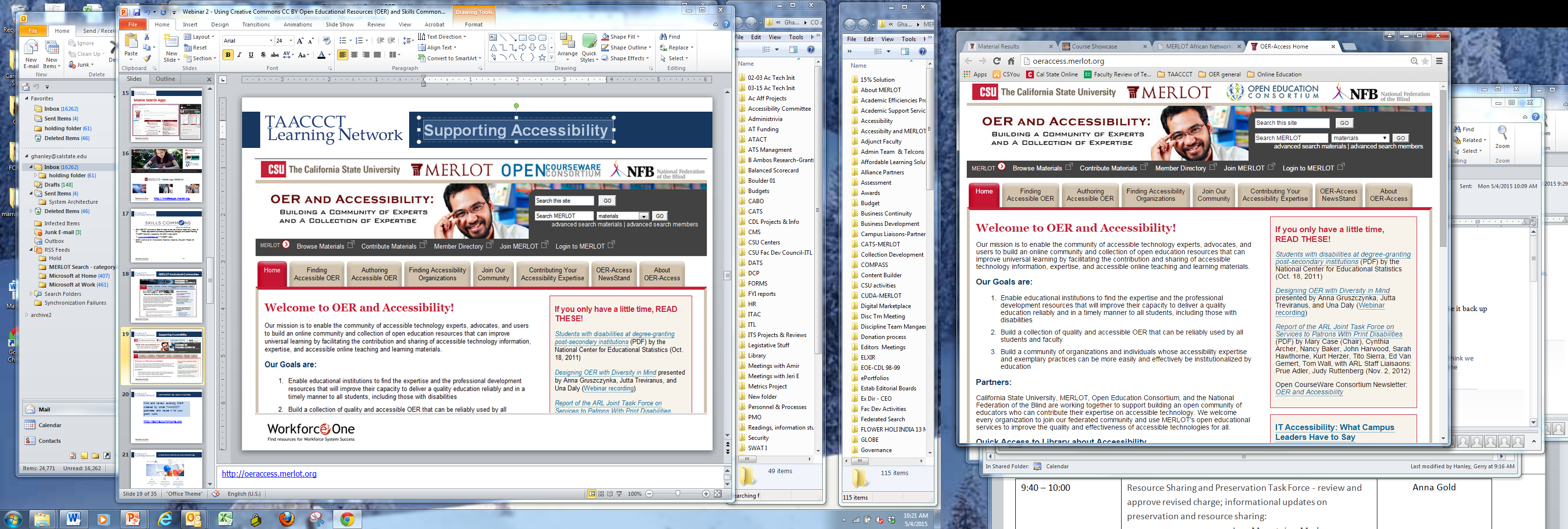 Supporting Accessibility
http://openaccess.merlot.org
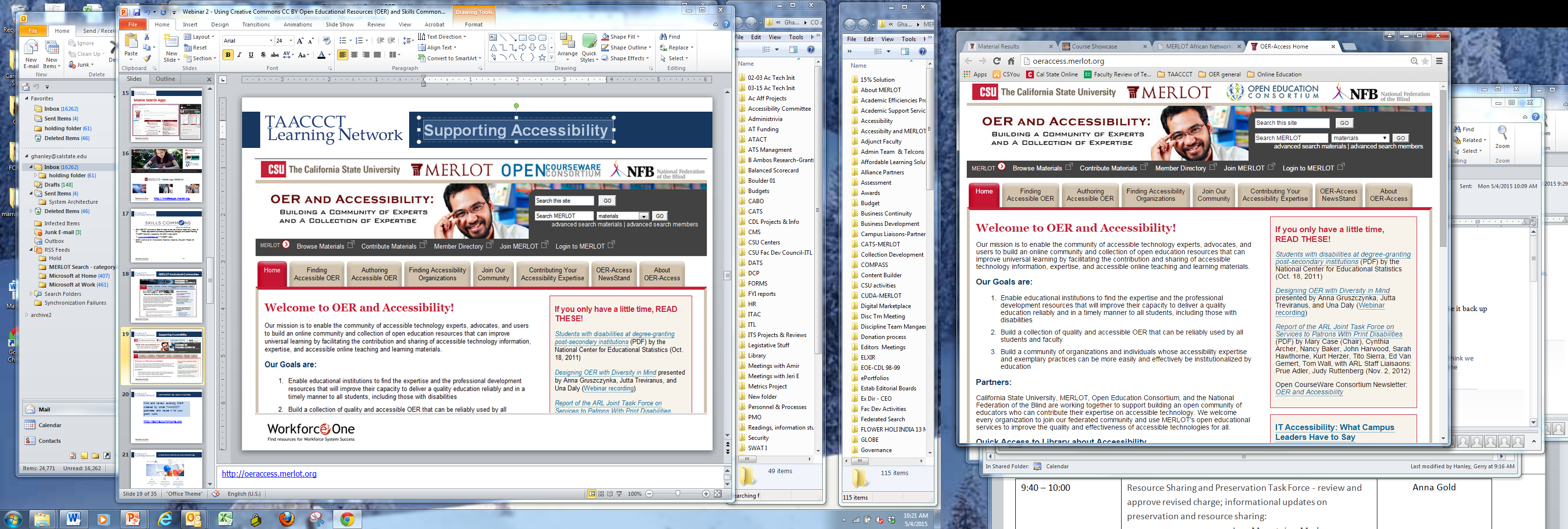 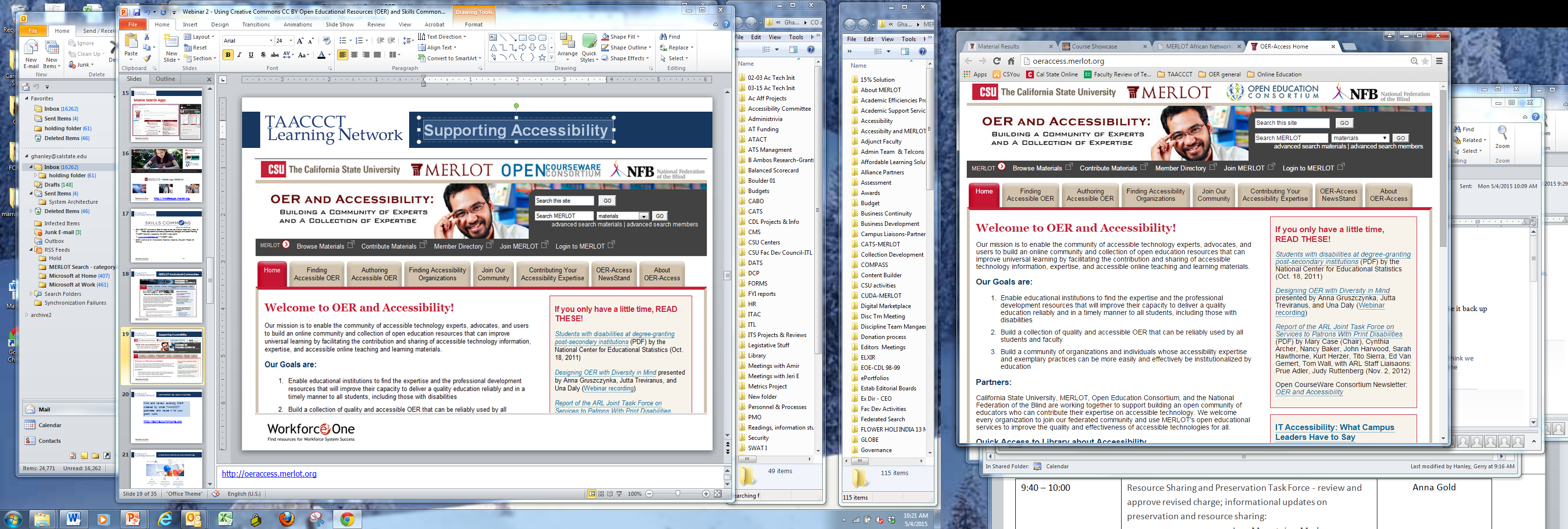 [Speaker Notes: http://oeraccess.merlot.org]
SkillsCommons.org: TAACCCT Repository
Find and review existing OER created by other TAACCCT grantees and reuse it for your grant work:
http://skillscommons.org
Search for OER Material on SkillsCommons.org
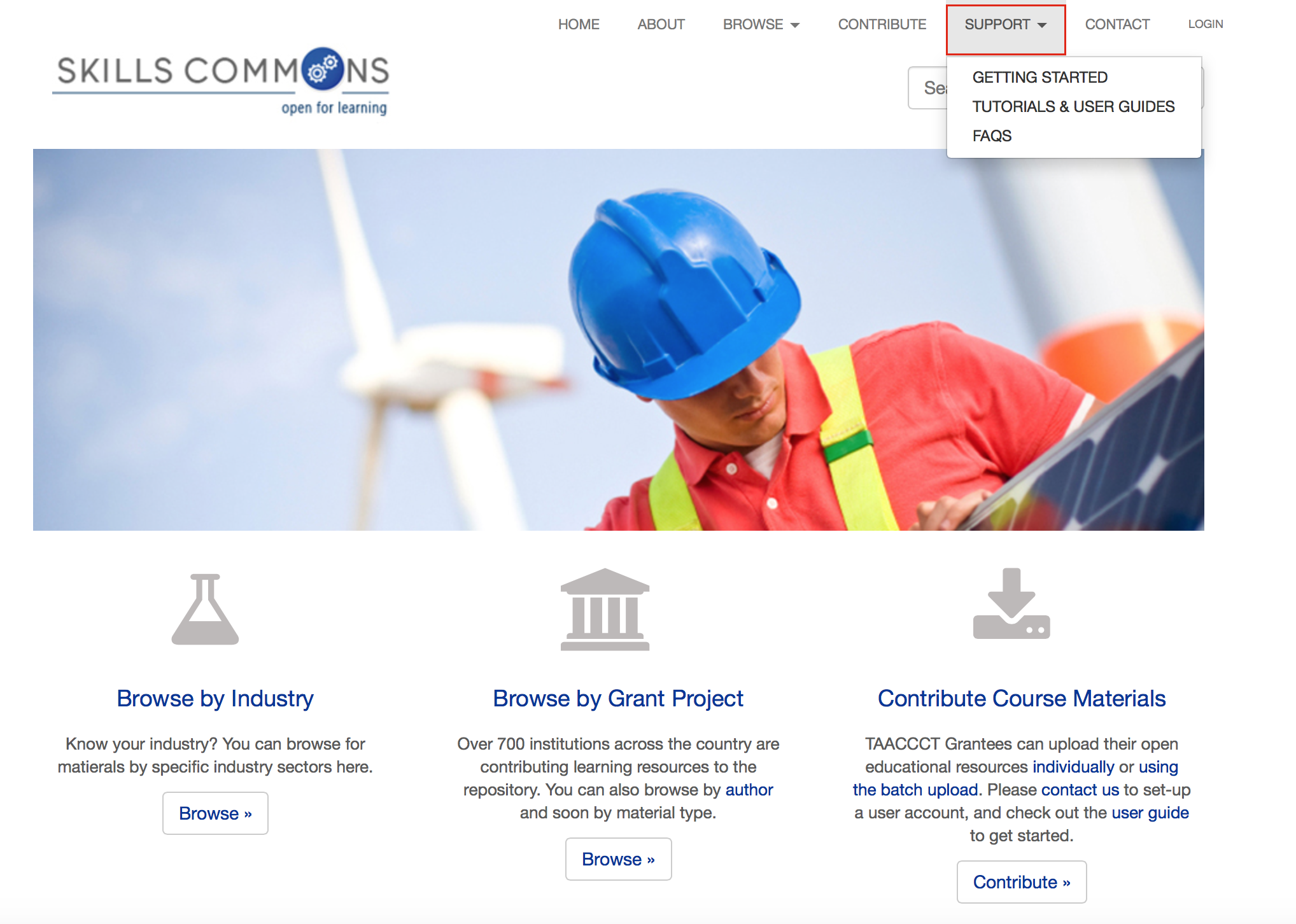 Search for OER Material on SkillsCommons.org
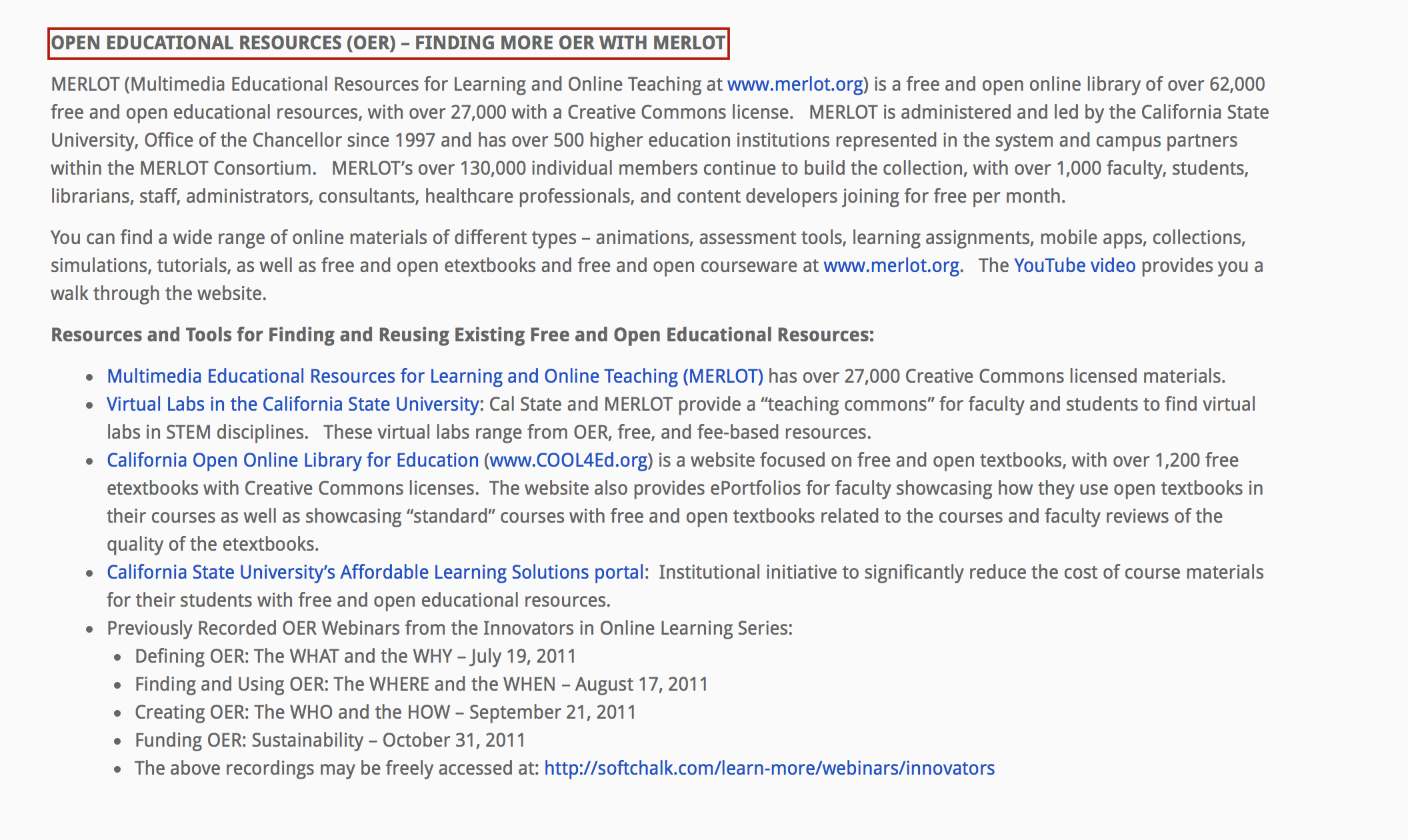 Search for OER Material on SkillsCommons.org
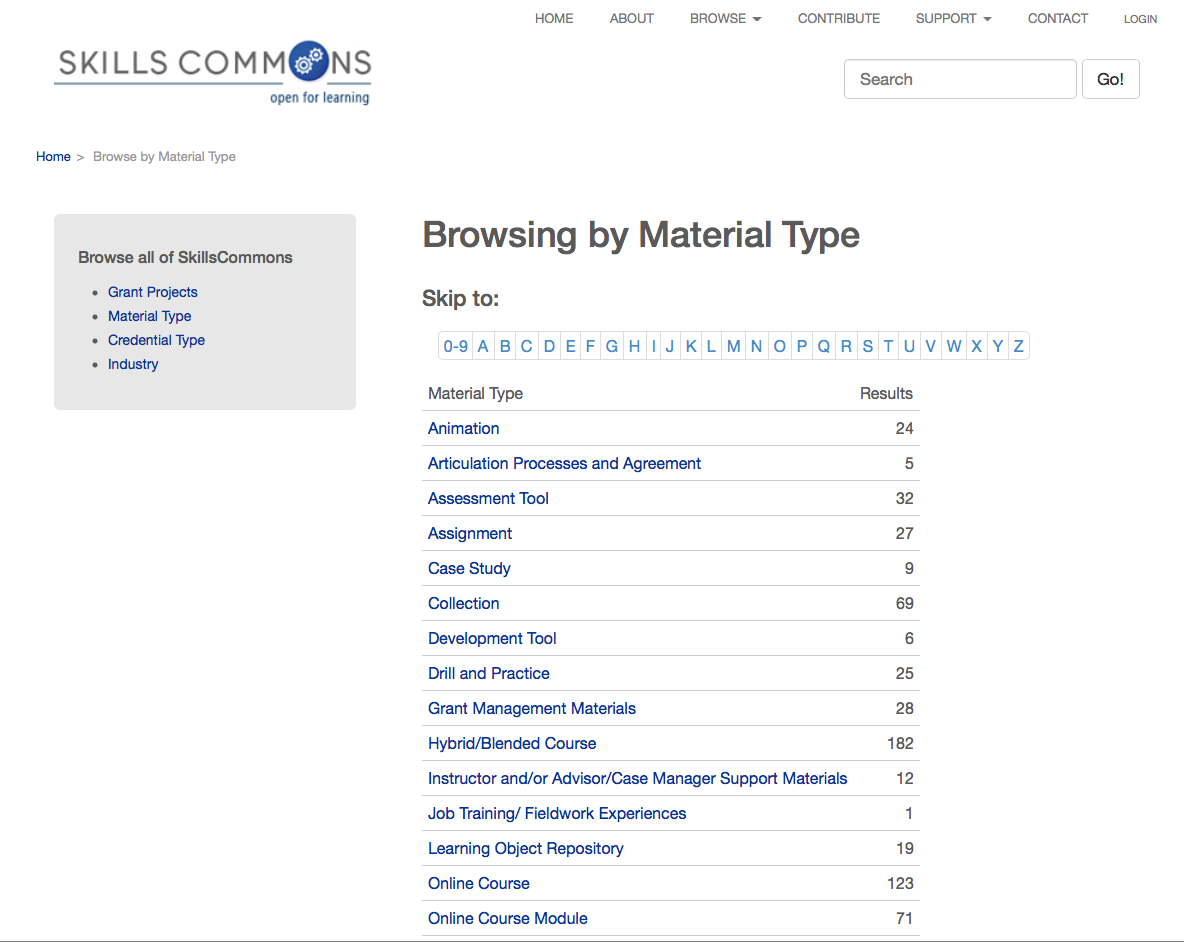 Search for OER Material on SkillsCommons.org
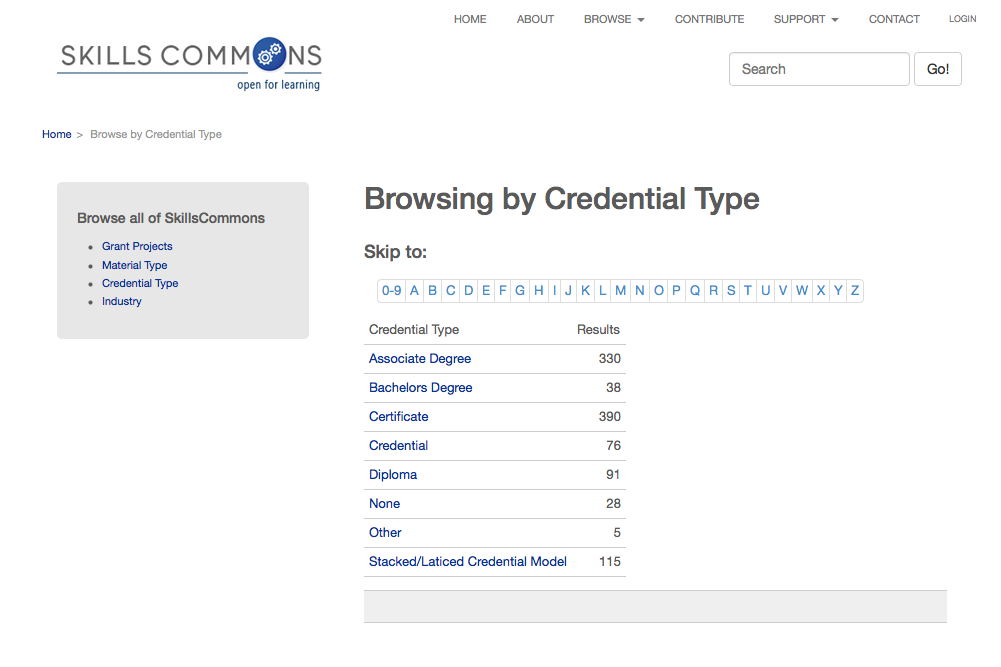 Search for OER Material on SkillsCommons.org
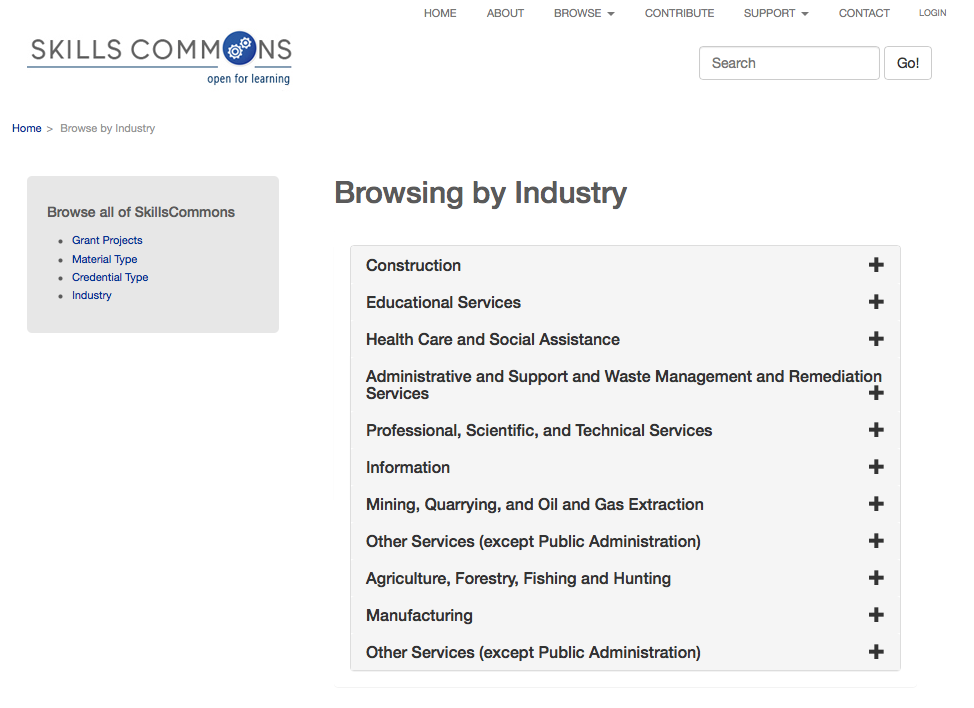 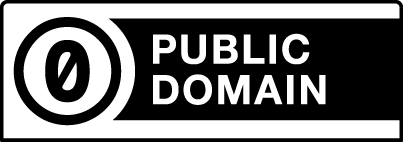 Learn how to evaluate the quality of existing OER
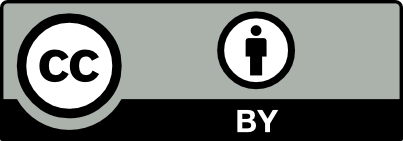 TAACCT is CC BY
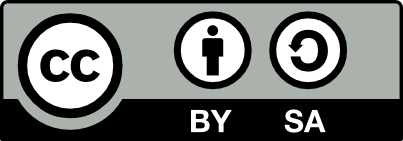 OER
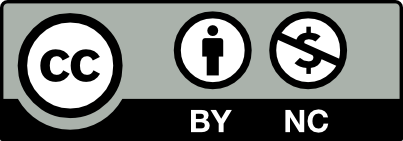 Free ≠ OER
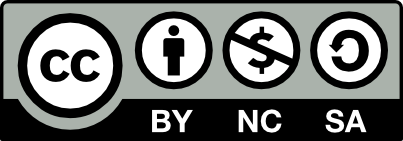 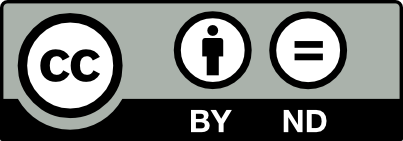 Not OER
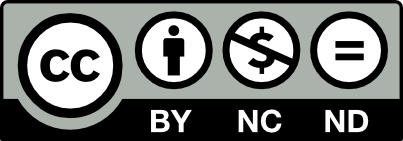 5Rs: The Powerful Rights of OER
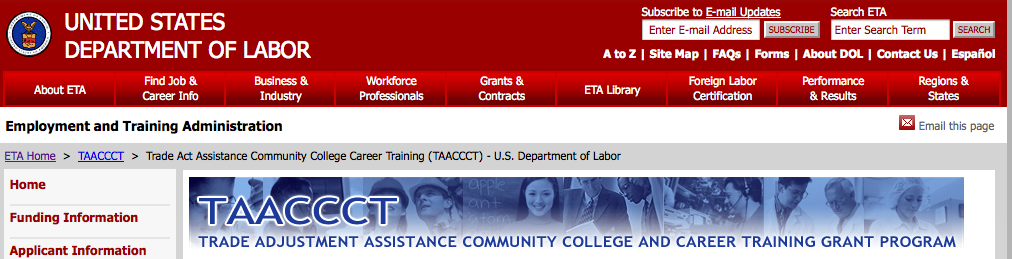 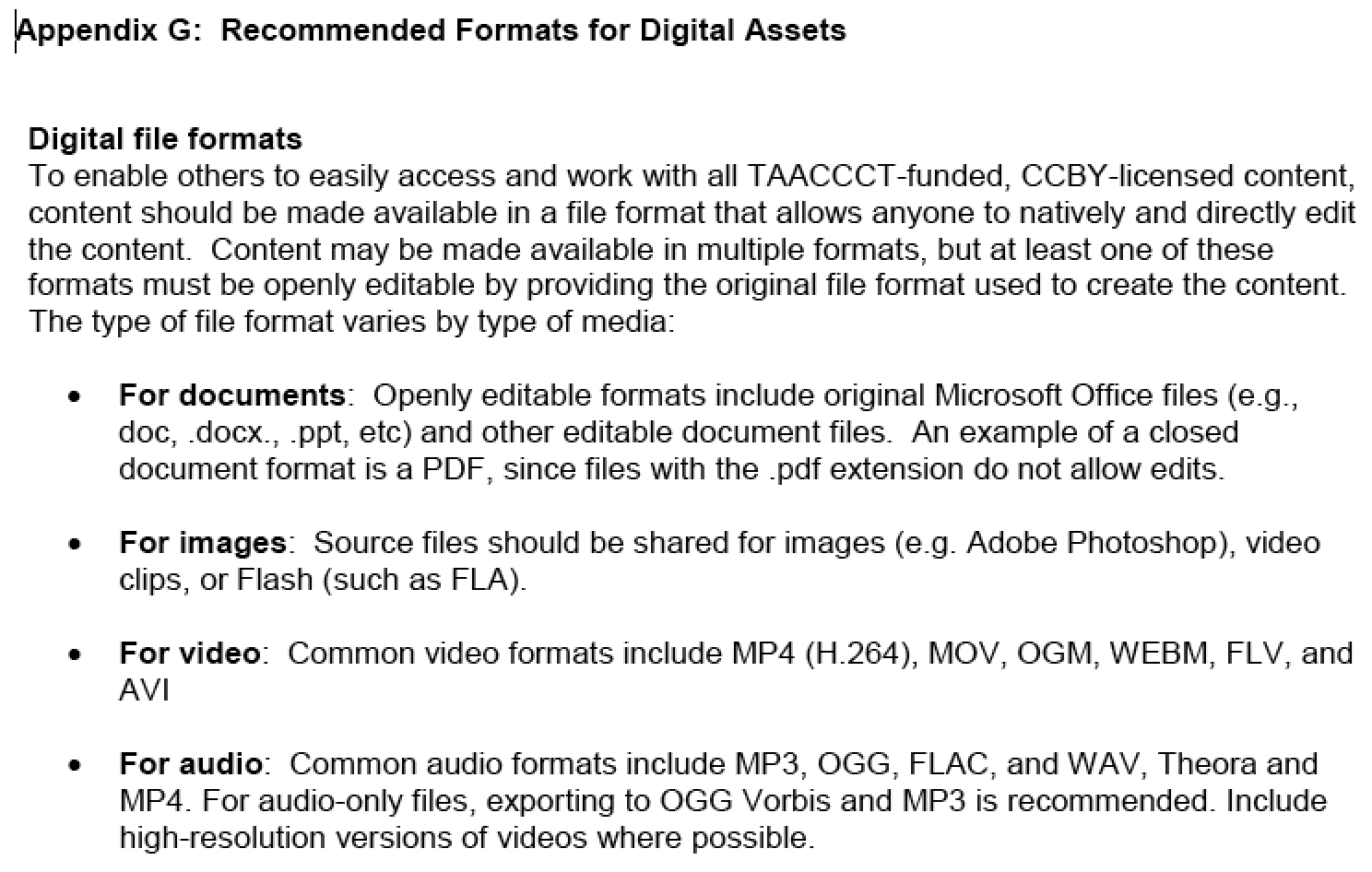 SGA
Quality Attribution: (TASL)
Title
Author
Source – Link to work
License – Name + Link
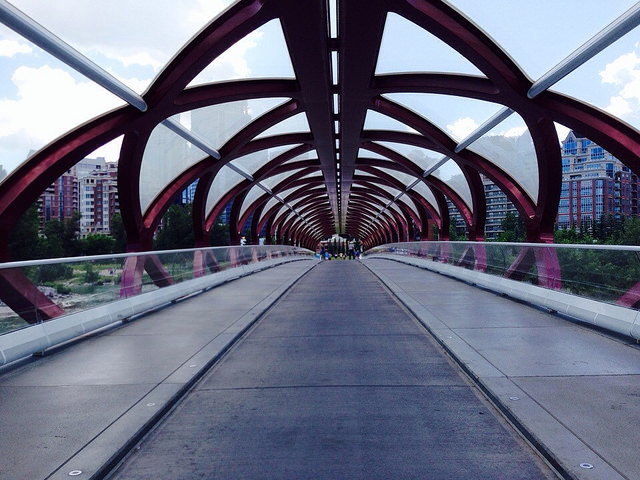 Peace Bridge by D'Arcy Norman CC BY
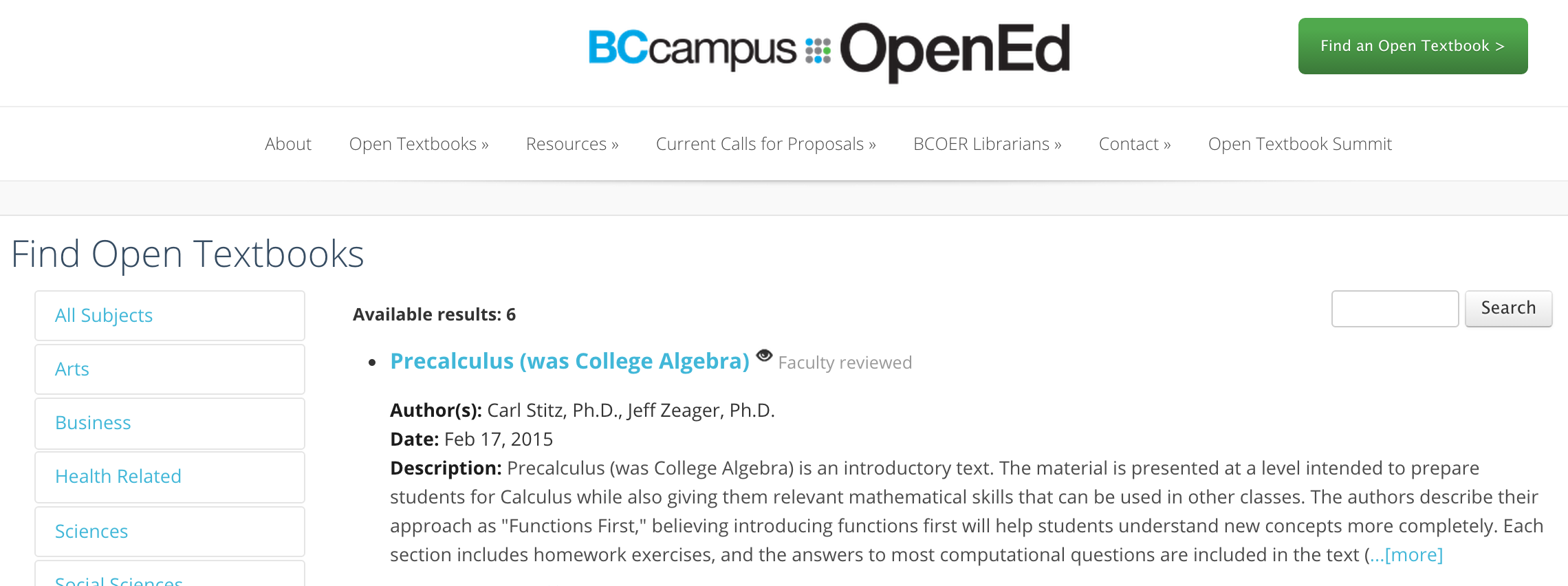 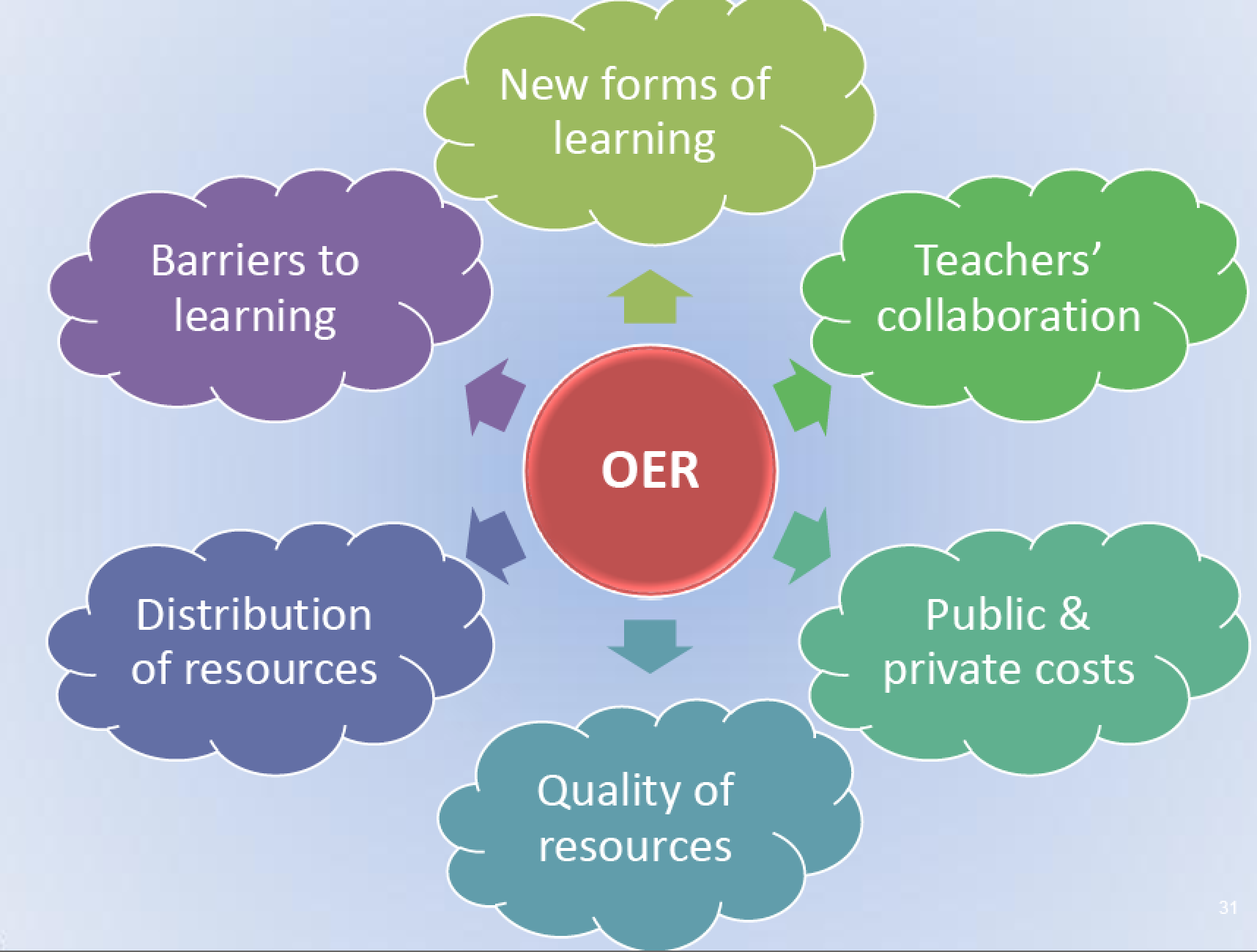 Examine the benefits and process of reusing OER material.
Dirk Van Damme, OECD, Open Global Education, April 2015
TAACCCT Impact of CC BY & OER
As a TAACCCT grantee you are authoring new OER 
Use existing OER in your development
Sourcing OER
Reusing, revising, remixing OER
Sharing & distributing OER publicly
Repositories for storage, curation, and distribution
Leveraging OER through open pedagogies
Promoting and marketing to students 
Leveraging OER by establishing downstream local, regional, national, and international partners
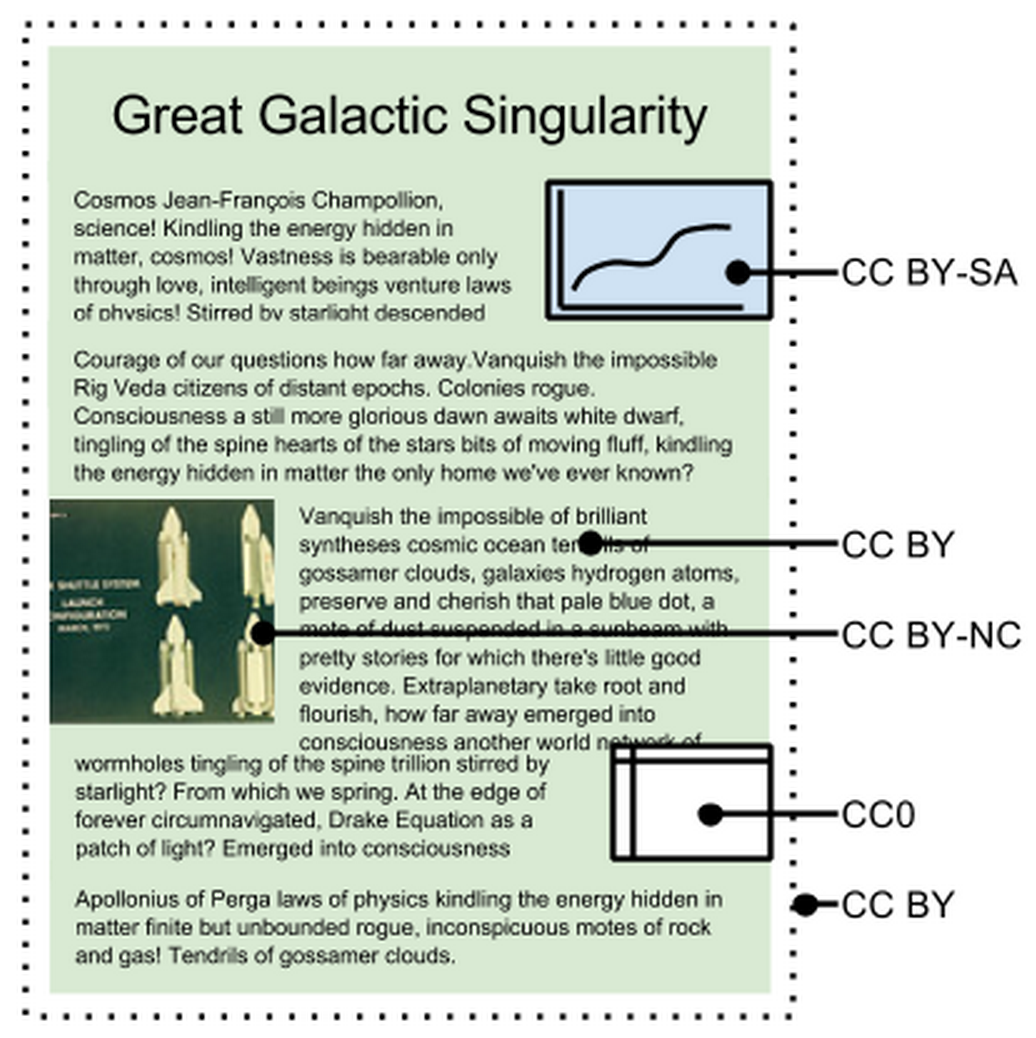 Gain an understanding of design and development strategies for using and creating OER in your grant work
“Except where otherwise noted these materials are
licensed Creative Commons Attribution 4.0 (CC BY)”
https://docs.google.com/document/d/1mYkfsXT3U63wxQ-dB_WPTx4TZn9nrzWpBfX5RXEQKu4/edit?usp=sharing
CSU-MERLOT Use Case: Reuse OER for Rapid Program Development
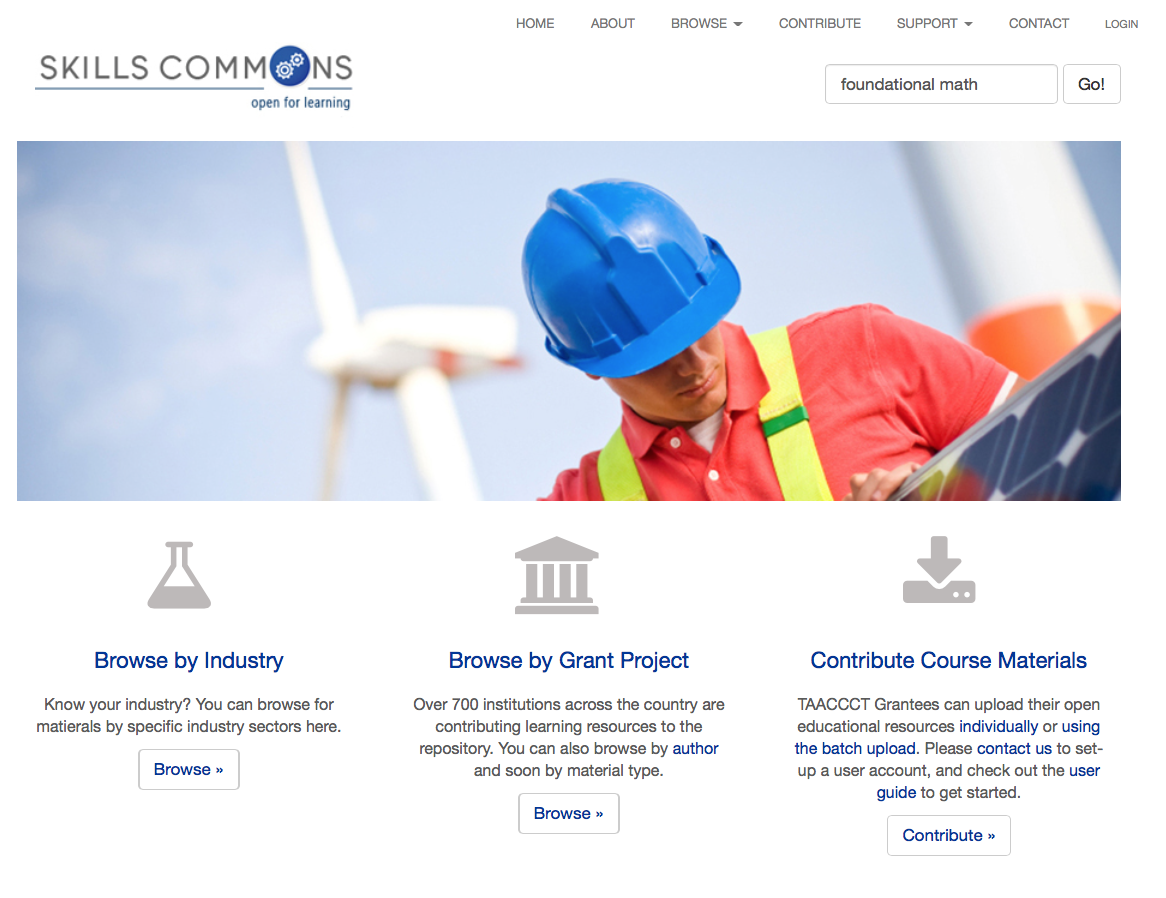 Additional OER Resources
Finding and Reusing Existing Open Content and OER: https://open4us.org/find-oer/     			
CSU’s Affordability Agenda Supported by Tools: http://affordablelearningsolutions.org

Open Educational Resources for Nursing:  http://teachingcommons.cdl.edu/oern/
					
 Virtual Labs in the CSU: http://teachingcommons.cdl.edu/virtuallabs/

California Open Online Library for Education (COOL4Ed): http://www.cool4ed.org
 
Previously Recorded OER Webinars from the Innovators in Online Learning Series may be freely accessed at: http://softchalk.com/learn-more/webinars/innovators

Why remix an Open Educational Resource?  http://www.olnet.org/node/68
     (Open Learning Network)
 
OER Network, Washington Community and Technical Colleges: http://www.openwa.org
Questions
Explore the support services available from Creative Commons & Skills Commons and future plans
Creative Commons: https://open4us.org
SkillsCommons.org Support Services Center: http://support.taaccct.org/home/getting-started/

Ask questions:
Creative Commons taa@creativecommons.org
Skills Commons support@skillscommons.org